«Люблю березу русскую»
МБДОУ Сосновский д/сад «Аленушка»    воспитатель: Исаева О.В.
И.И. Левитан «Золотая осень»
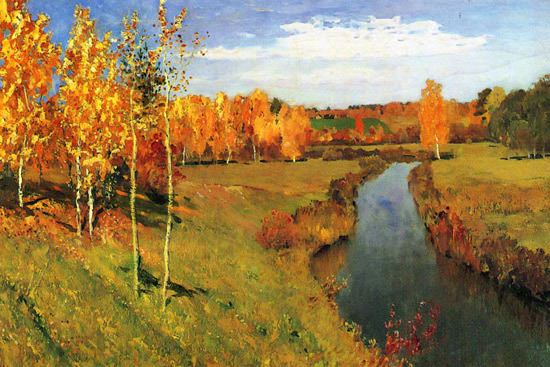 И.И. Шишкин «Ручей в березовом лесу»
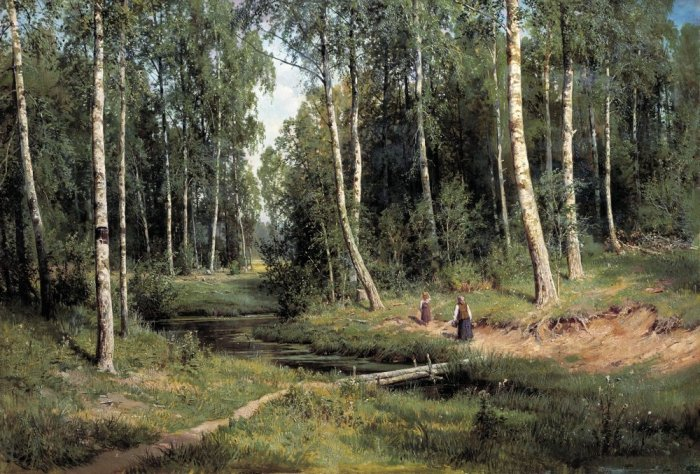 Игорь Эммануилович Грабарь               «Февральская лазурь»
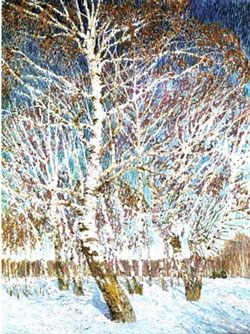 Е. Трутнева
Стало вдруг светлее вдвое,
Двор как в солнечных лучах
Это платье золотое
У берёзы на плечах.
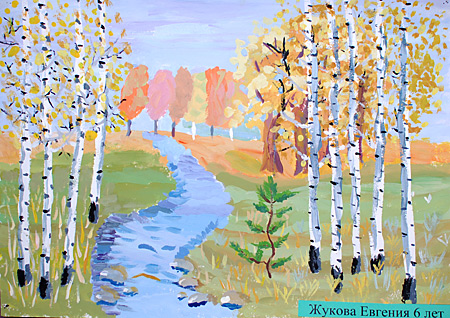 С. Есенин «Белая береза»
Белая берёза
Под моим окном
Принакрылась снегом,
Точно серебром.
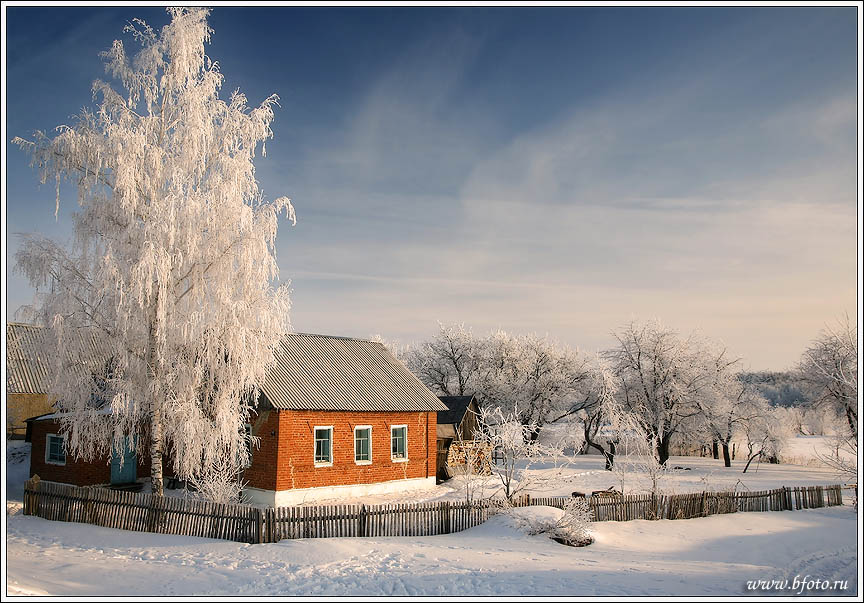 С. Есенин  «Улыбнулись сонные берёзки»
Улыбнулись сонные берёзки,
Растрепали шёлковые косы,
Шелестят зелёные серёжки,
И горят серебряные росы.
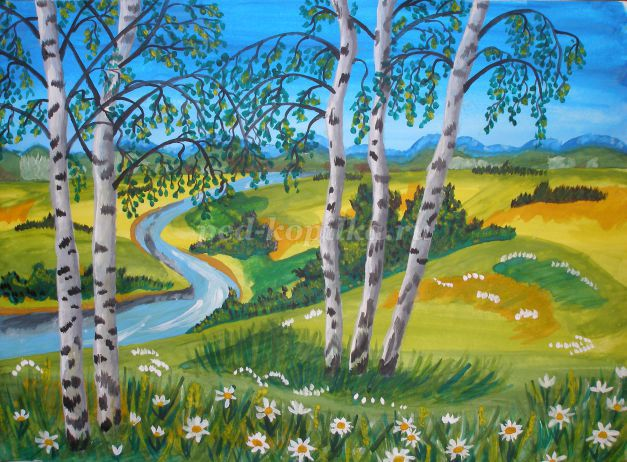